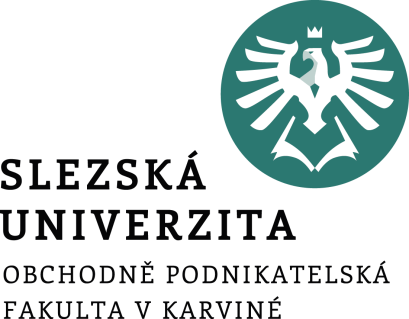 Finance  v podnikánísem. 8Metody hodnocení investic
Ing. Zuzana Szkorupová, Ph.D.
Metody hodnocení investic
Metody hodnocení investic slouží k určení a vyhodnocení, zda se nám projekt vyplatí či nikoliv. 
Existuje řada metod hodnocení výhodnosti investic na základě předem daných parametrů: 
Metoda čisté současné hodnoty
Metoda vnitřního výnosového procenta
Metoda indexu ziskovosti
Metoda doby splatnosti
Metoda průměrné výnosnosti k účetní hodnotě
Metody hodnocení investic: Metoda čisté současné hodnoty NPV – Net 				Pressent Value
Prostor pro doplňující informace, poznámky
[Speaker Notes: csvukrs]
Metody hodnocení investic: Metoda čisté současné hodnoty NPV – Net 				Pressent Value
Proč používat metodu NPV?
bere v úvahu veškeré hotovostní toky
bere v úvahu časovou hodnotu peněz a pracuje s alternativními náklady
závěry metody NPV lze přijmout vždy bez výhrady

Pravidlo metody NPV: projekt přijmeme tehdy, je-li NPV ˃ 0. V případě porovnávaní více investic volíme tu s vyšší NPV

Jediná nevýhoda, stejná i pro ostatní metody: musíme odhadnout výši hotovostních toků – a tím pádem nepřesný odhad = nepřesné zhodnocení
Prostor pro doplňující informace, poznámky
[Speaker Notes: csvukrs]
Metody hodnocení investic: Metoda vnitřního výnosového procenta
Prostor pro doplňující informace, poznámky
[Speaker Notes: csvukrs]
Metody hodnocení investic: Metoda vnitřního výnosového procenta
Možné problémy:  pokud hodnotíme navzájem se vylučující projekty, metoda IRR může stanovit nesprávné pořadí projektů podle jejich výhodnosti. V případe, že má křivka charakterizující projekt jiný než klesající tvar, je nutné odpovídajícím způsobem upravit pravidlo metody.

Rozdíly oproti metodě NPV v použití alternativních nákladů:
u NPV se jimi diskontuje
u IRR se používají pouze ke srovnání

Celkové zhodnocení IRR:
IRR je vhodné kombinovat s NPV – IRR sice využívá veškeré hotovostní toky, pracuje s čas. hodnotou peněz, ale do výpočtu nezapracovává altern. náklady a nemusí podávat jasné a jednoznačné závěry
Prostor pro doplňující informace, poznámky
[Speaker Notes: csvukrs]
Metody hodnocení investic: Metoda vnitřního výnosového procenta
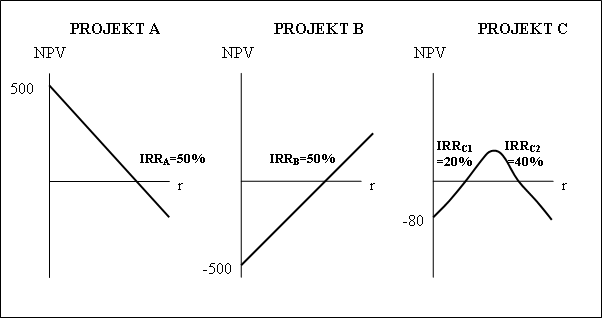 Prostor pro doplňující informace, poznámky
[Speaker Notes: csvukrs]